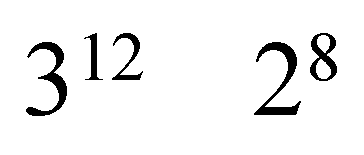 Potencije
Karlo Horvat & Marko Kovačić 
8. c
Potencije
Od davnih je vremena bilo problema s imenovanjem velikih brojeva. U Grčkoj je najveći broj koji je imao svoj naziv bio milijarda, označujući deset tisuća (pišemo 104).
Upravo je Arhimed stvorio poseban sustav označivanja brojeva većih od milijarde. 
U umnošku gdje su svi faktori jednaki, množenje možemo kraće zapisati kao potenciju.
Takvu računsku radnju nazivamo potenciranje.
POTENCIJE U MATEMATICI:
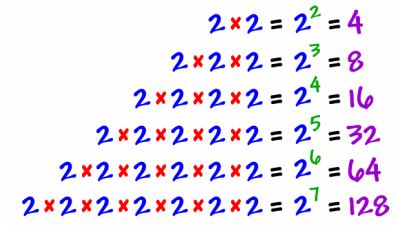 POTENCIJE U KEMIJI:
Promjer atoma vodika zapisat ćemo 10-10  m umjesto 0,0000000001 m.
Promjer jezgre je oko 10-11 mm.
Elektron je nosilac elementarnog kvantuma negativnog elektriciteta (1,610-19 C).
POTENCIJE U FIZICI:
Često korištene decimalne jedinice za volumen su:
	kubni milimetar ili 1 mm3 = 1×10-9 kubnih metara
	kubni centimetar ili 1 cm3 = 1×10-6 kubnih metara
	kubni decimetar ili 1 dm3 = 1×10-3 kubnih metara
	kubni kilometar ili 1 km3 = 1×109 kubnih metara
	1 l = 1 dm3
	1 J = 1 N · 1 m = 1 kg · m2 · s-2
	hektopaskal (1 hPa = 100 Pa = 1 mbar)
	kilopaskal (1 kPa = 1000 Pa)
	megapaskal (1 MPa = 1×106 Pa = 1 000 000 Pa)
	gigapaskal (1 GPa = 1×109 Pa = 1 000 000 000 Pa)
	terapaskal (1 TPa = 1×1012 Pa = 1 000 000 000 000 Pa)
SVEMIR I PLANETE: